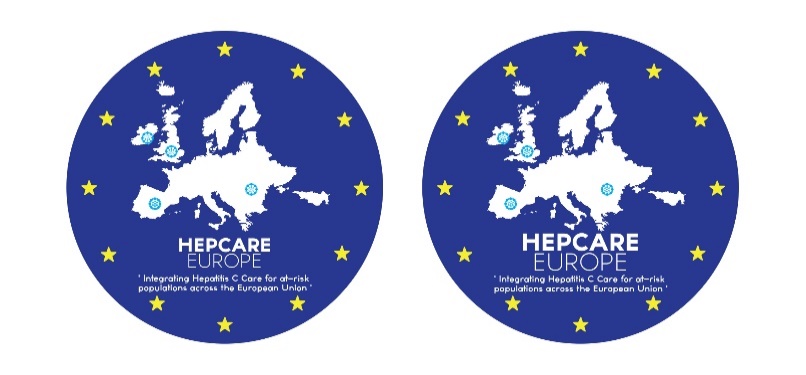 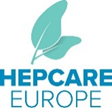 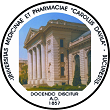 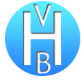 Methods of diagnostic and evaluation of disease severity in patients with chronic hepatitis C
Andreea Cazan
M.D., Gastroenterology
“Dr. Victor Babeș” Infectious and Tropical Diseases Hospital, Bucharest
University of Medicine and Pharmacy “Carol Davila”, Bucharest
Summary
Case presentation
Chronic hepatitis C progression
Importance of liver disease evaluation at diagnosis
Evaluation of patients at the moment of diagnosis
Importance of the follow-up after hepatitis C cure
Introduction
Hepatitis C infection → chronic liver disease (75-85% of cases)

The IFN-free treatment is highly effective, but sometimes the fibrosis won’t regress after the cure
Case presentation
Male patient, 30 years old, worker-commercial 
History of incarceration a few years ago, in Austria
Diagnosed at age of 25 years with chronic hepatitis C, lost to follow-up (F2???)
Comes back to the general practitioner for evaluation (He wants the new treatment!!)
Case presentation
Clinical presentation: no jaundice, tattoos on both arms, without  stigmata of cirrhosis
Work-up: ALT, AST 2xN, no cholestasis
Abdominal ultrasound: moderate steatosis, without portal hypertension
Addressed to the specialist for a complete evaluation
Case presentation
Infectious Diseases Department
Elevated aminotransferases, AgHBs positive, negative for Delta  virus, HIV negative, high viral load for HBV
Fibroscan 15,3 kPa (F4), Fibrotest F4 (Rapid progression of fibrosis...)
Upper GI endoscopy – no esophageal varices
Is he eligible for treatment?
Progression of HCV infection
Zaki Sherif, Howard University Colleg of Medicine, DDW 2016
Liver fibrosis – natural history
Parallel linearity with age decades, but suffers an acceleration after the age of 40


Affected by: age, alcohol consumption, insulino resistance, coinfections ( HIV)
The importance of fibrosis evaluation
New antivirals era, expensive drugs (priority of treatment for severe fibrosis)

Advanced fibrosis (cirrhosis) needs long term follow-up

Cured infection ≠ cured liver disease
The importance of fibrosis evaluation
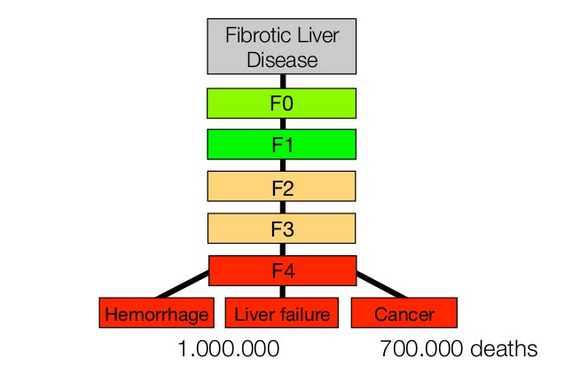 Poynard, Lancet, 1997
Evaluation of liver disease severity in newly diagnosed patient (1)
Clinical → stigmata of cirrhosis:

Stellate angioma
Ginecomasty
Palmar erythrosis, jaundice
Ascites
Peripheral edema
Caput medusae
Sarcopenia
Hepatic encephalopathy
Evaluation of liver disease severity in newly diagnosed patient (2)
Abdominal ultrasound (available, iterative)


Can diagnose advanced liver disease
Evaluation of liver disease severity in newly diagnosed patient (3)
Pathology
Historically: Liver biopsy
Scores: Metavir, Knodell, Ishak
Calculated based on necroinflammatory activity and liver fibrosis

Liver biopsy remains the gold standard, but has been replaced by the noninvasive methods
Can be used in case of discordant results
Evaluation of liver disease severity in newly diagnosed patient (4)
Blood work-up:

Hepatic cytolysis, coinfections, comorbidities (diabetes), viral load
Decompensated cirrhosis (Child score)
APRI (AST to platelet ratio index)
Serum biomarkers: Fibrotest, Fibrosure, Fibromax
Fibrotest
The most validated test for evaluation of liver fibrosis in hepatits C 

6 biological parameters, combined with age and sex of the patient: alfa-2-macroglobulin, haptoglobin, apolipoprotein A1, GGT, total bilirubin

Disadvantage: can’t discriminate with accuracy the intermediate grades of fibrosis (F1-F3)- similar with liver biopsy
Fibromax
Parameters:

Fibrosis (Fibrotest)
Necroinflammatory  activity (Actitest)
Steatosis (Steatotest)
 Nonalcoholic steatohepatitis (Nashtest)
Alcoholic steatohepatitis (Ashtest)

Additional biological markers: ALT, AST, cholesterol, triglycerides, serum glucose
Imagistic methods for quantification of liver fibrosis
Elastography
Fibroscan 
ARFI
Shearwave

IRM
Fibroscan (Transient elastography)
Advantages: noninvasive, rapid, iterative, easy to perform


Disadvantages: availability, variability, false positive results  (inflammation), false negative results (cirrhosis), should not be used in pregnant women
Fibroscan
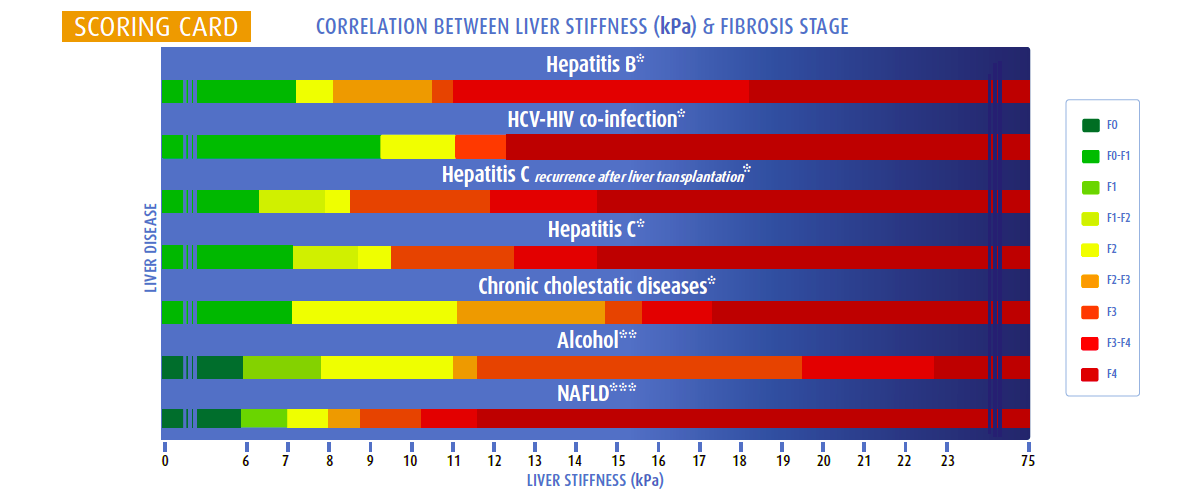 Other methods
ARFI (acoustic radiation force impulse),  Shear Wave Elastography: 2 new elastography methods, integrated in the ultrasound machines

IRM (Magnetic Resonance Elastography)
Upper Gi endoscopy
Indicated in patients with severe fibrosis (F4), for esophageal varices screening,  at specific intervals (Baveno VI consensus)
Follow-up after HCV cure
After SVR → slow regression of fibrosis (sometimes, the fibrosis gets worse!)


F3/F4 → 6 months follow up (AFP,  liver ultrasound) and upper GI endoscopy at specific intervals
Conclusions
The evaluation of liver disease severity is mandatory at the moment of diagnosis and periodically

Severe disease→ high morbidity, high costs

Antiviral therapy→ cost-efficient

Severe fibrosis→ Follow-up after HCV cure
So, mister M.C. should be treated?Definitely
Thank you!